Кроссворд
«Каждый имеет право»
Отгадай загадки и узнаешь название документа о правах детей, не забудь вписать ответы в кроссворд.1. Мама работала, папа трудился, а я в детском садике всё находился. Все кто устал от работы нелёгкой, имеют полное право  на … ( отдых)2.  Чтобы вырасти успешным – надо много знать. Чтобы вырасти большим – недостаточно питанья. Мы использовать должны Право  на … (образование)3. Вот ведь дело-то какое… Нас не семеро, а трое: папа, мамочка и я, но все вместе мы - … (семья)4. Лишь появится ребёнок, и дышать начнёт едва. У него уже с пелёнок есть различные права. Право на заботу, ласку и на …(жизнь) , как будто в сказке.5. Сказка учит нас, друзья, жить без домика нельзя. Лисе, зайке, поросёнку, даже глупому мышонку. Ох , как нужно нам оно, это право на… (жильё)6. Всех по-разному зовут: кот – Мурлыка, пёс – Барбос, даже нашу козочку зовут красиво – Розочка. Настя, Вика и Данила все имеют своё … (имя)А теперь отгадай ключевое слово, вот для тебя подсказкаЭта книга не простая. Развернёшь – как хороша!Где написано , что можно?Где написано   нельзя? (Конвенция)
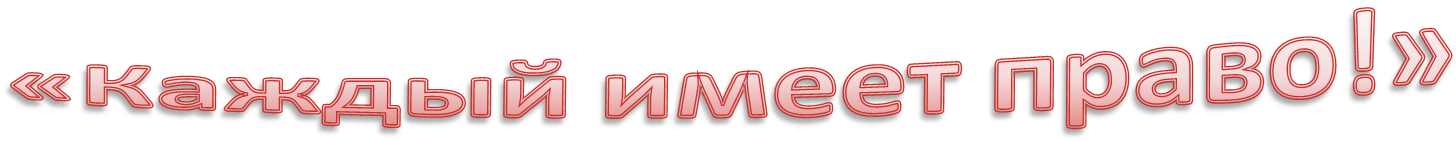 1
2
3
4
5
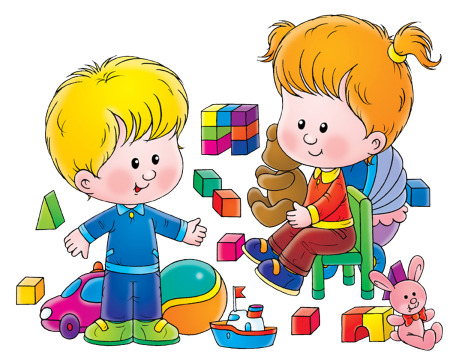 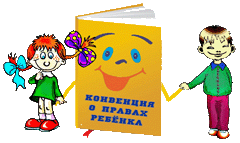 6
«Каждый имеет право!»
К
1
О
Т
Д
Ы
Х
Н
2
Р
А
Б
А
З
Н
И
Е
О
О
В
3
С
М
Ь
Я
Е
4
Ж
З
Н
И
Ь
Ц
5
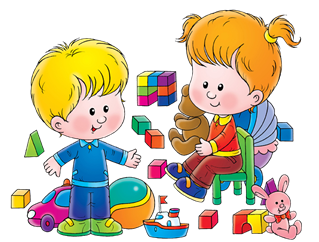 Ё
И
Л
Ь
Ж
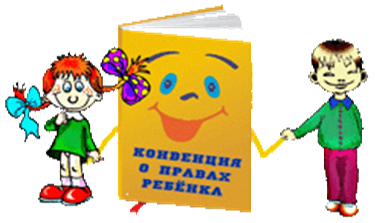 6
Я
И
М